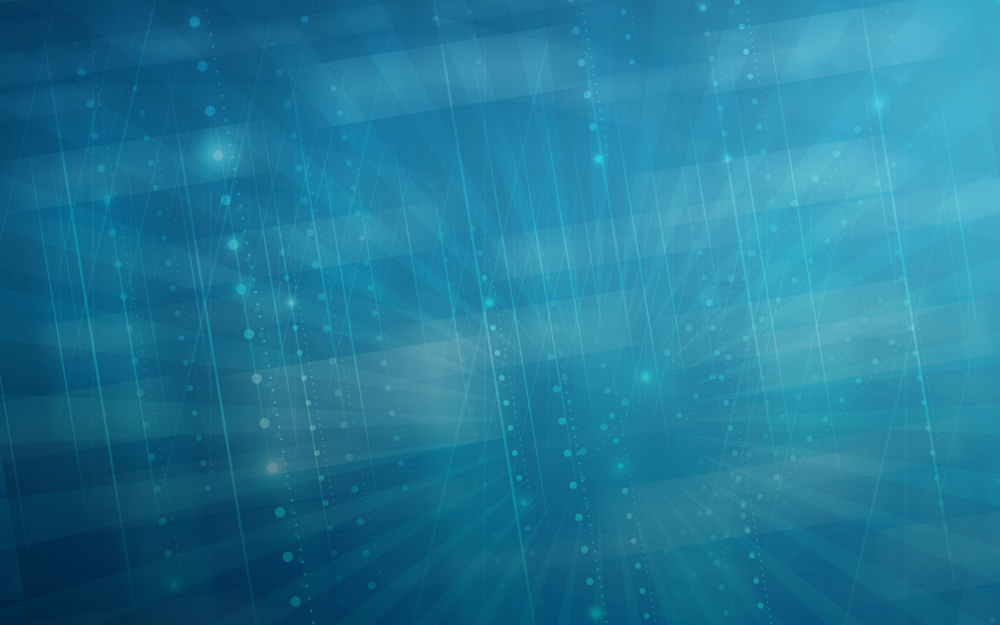 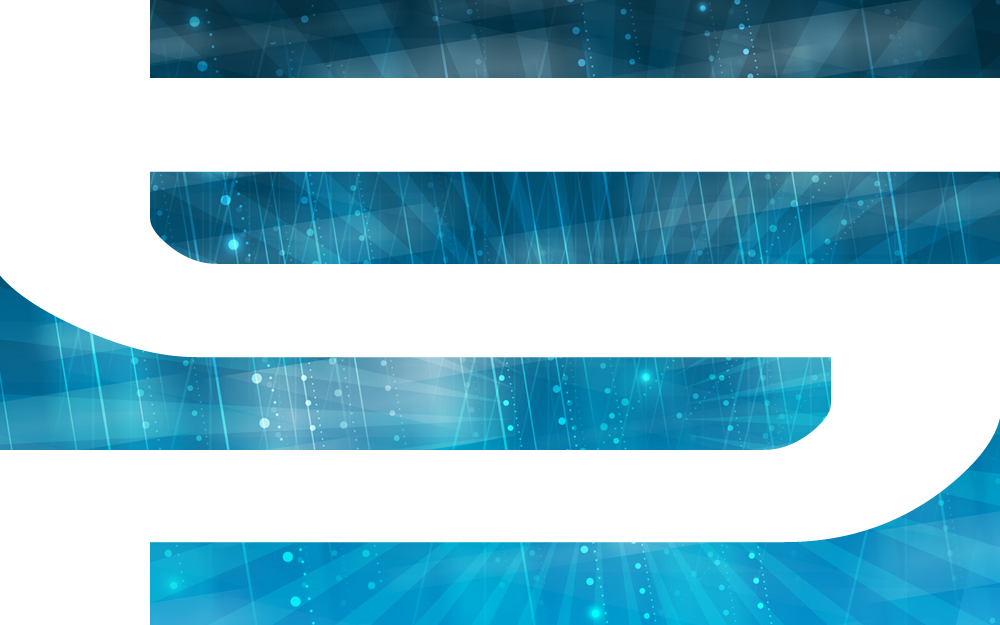 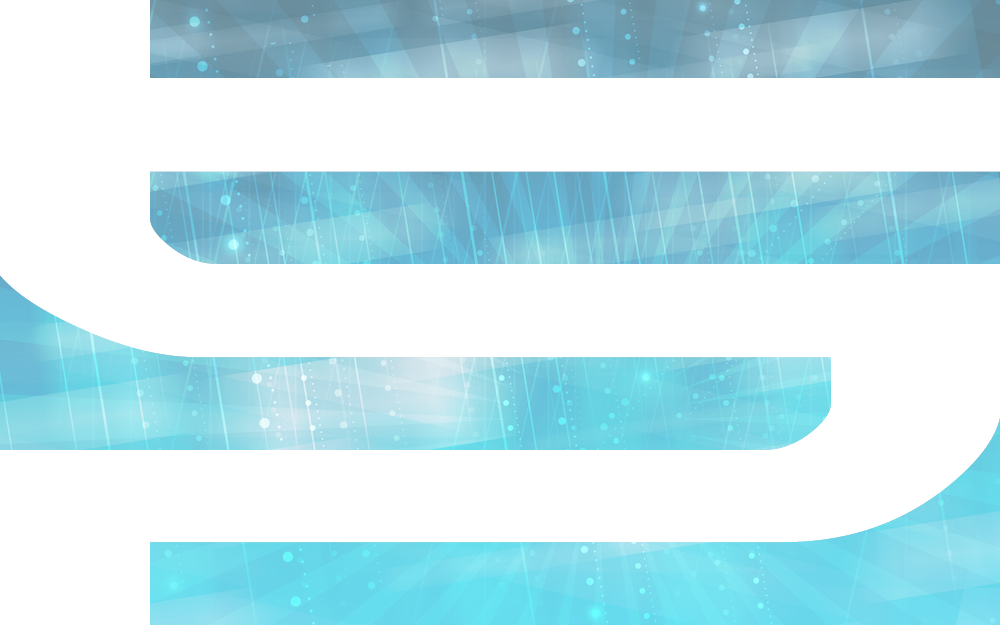 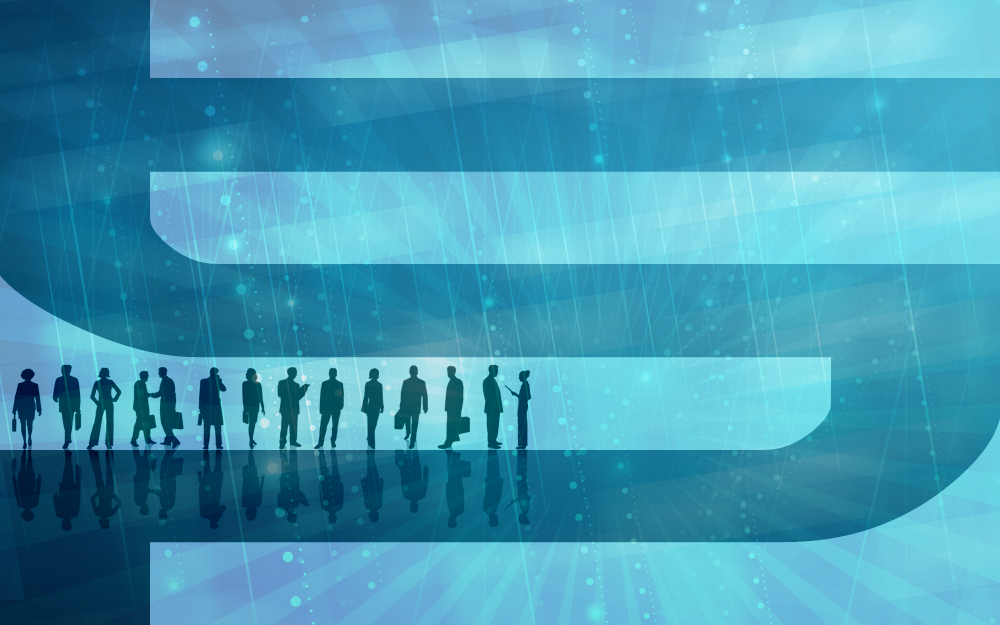 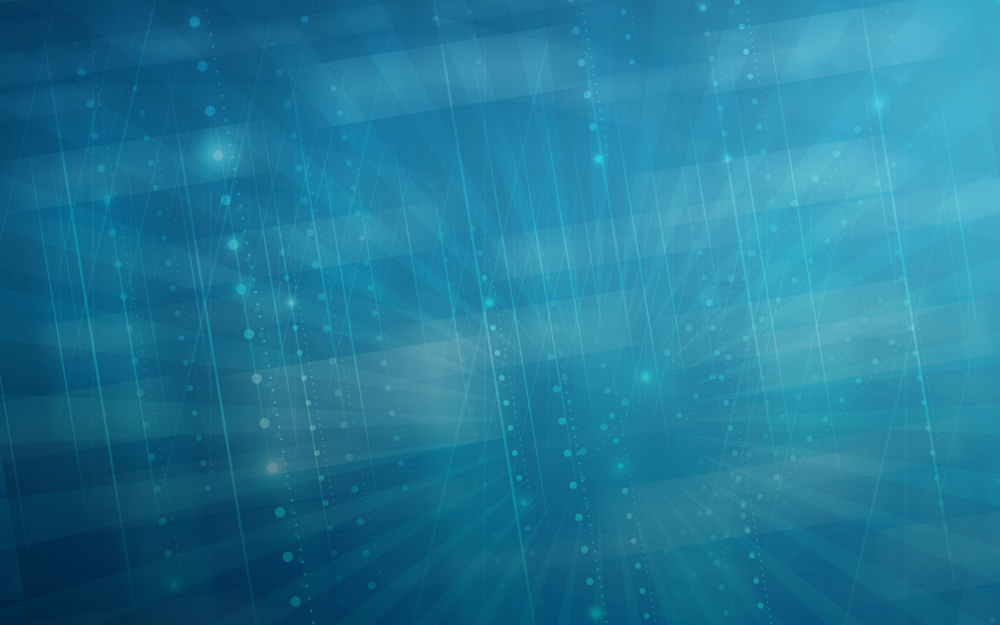 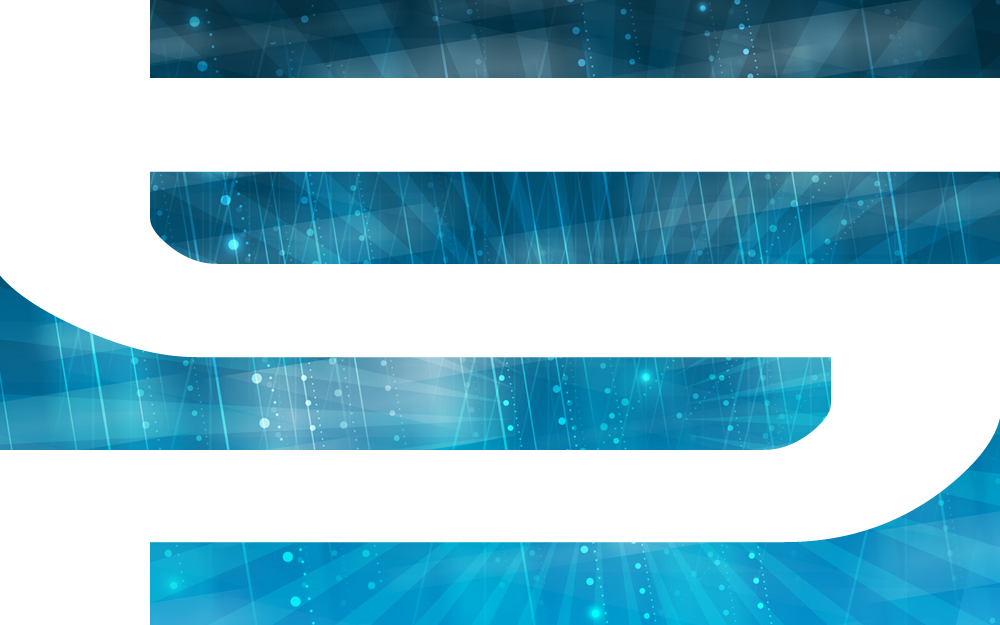 فن إدارة العلاقات العامة
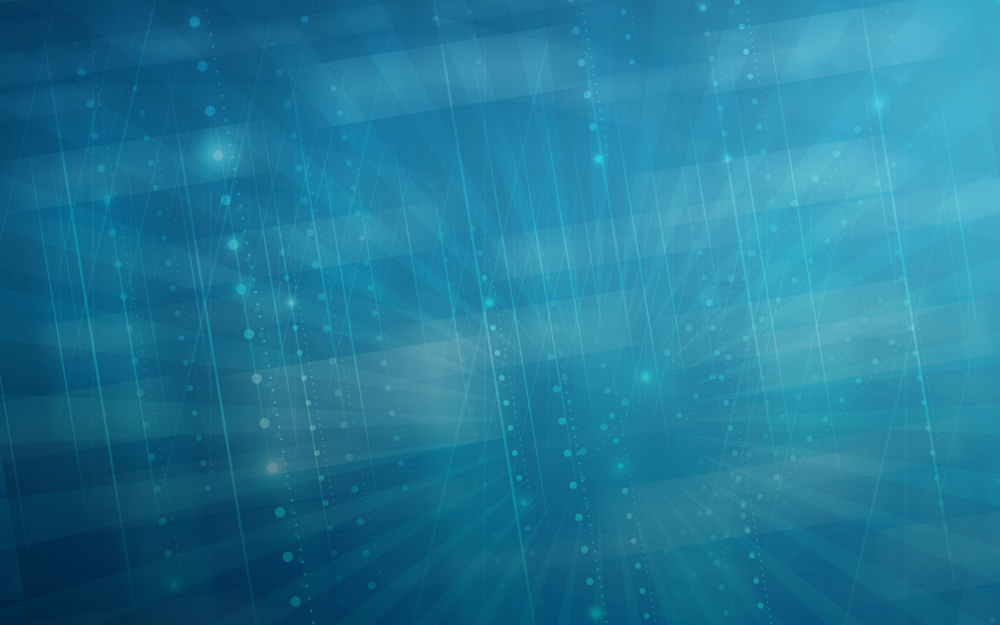 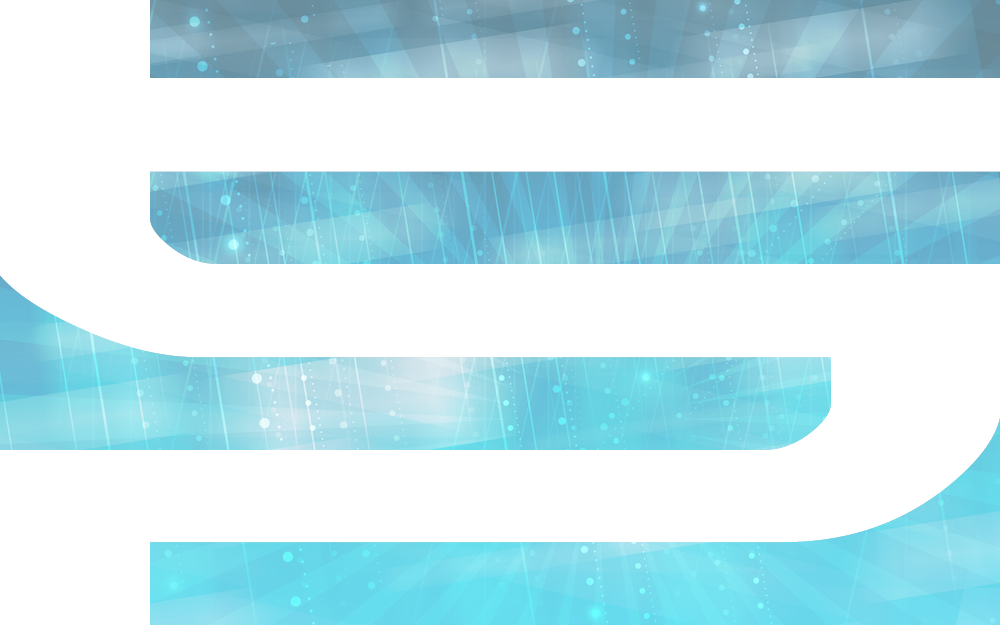 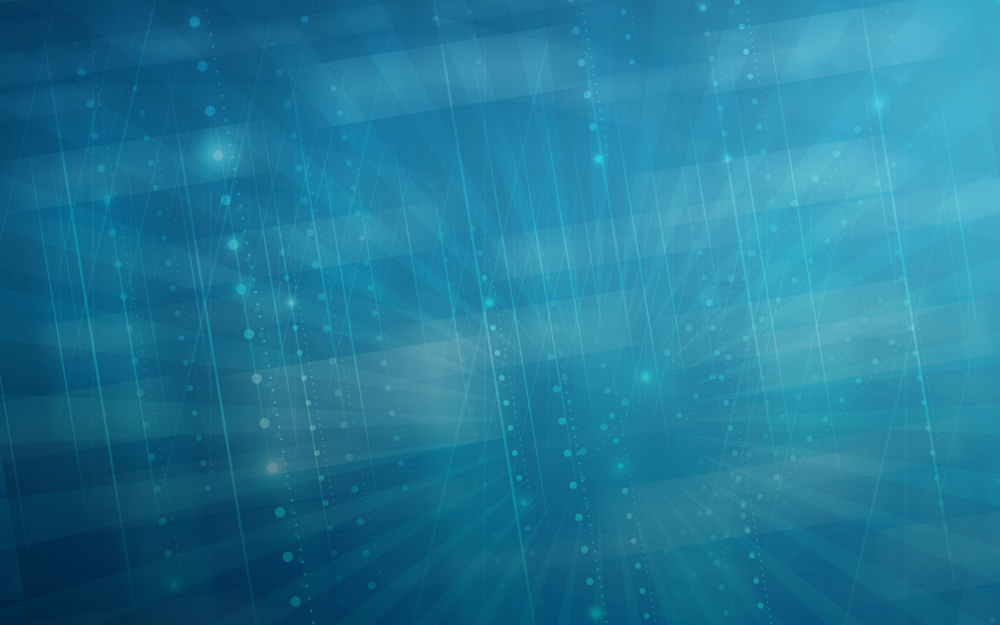 الاتفاقيات
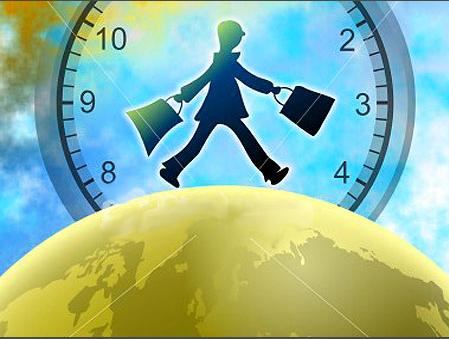 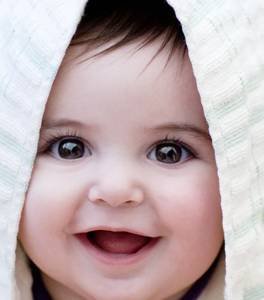 الحضور والانصراف
 في الوقت المحدد
الابتسامة طوال الوقت
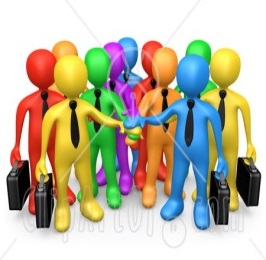 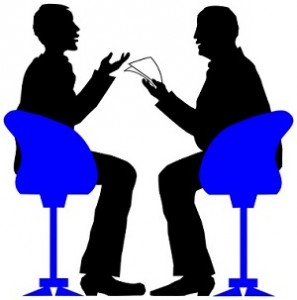 التفاعل مع المجموعة
تقبل جميع 
الآراء بصدر رحب
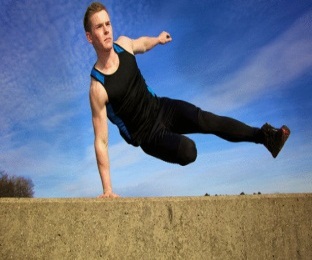 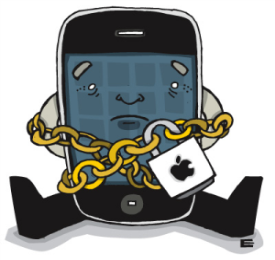 تنفيذ جميع التمارين
المحمول مغلق
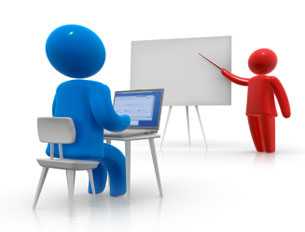 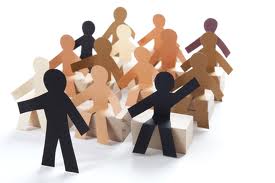 تقبل قرارات المدرب
المحافظة على الانظباط
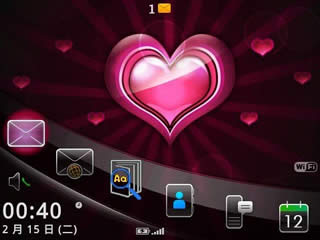 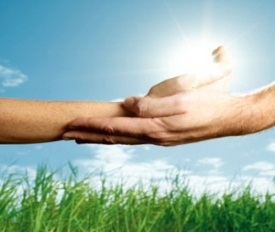 الحب بين المجموعات
حسن الظن 
والثقة المتبادلة
محاور الدورة
ماهية العلاقات العامة
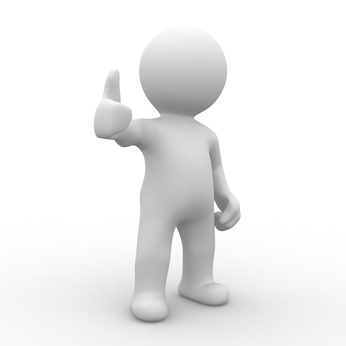 هي المهمة المستمرة والمخططة للإدارة والتي تسعى من خلالها المنشآت باختلاف أنواعها إلى كسب تفاهم وتعاطف وثقة وتأييد الجماهير الداخلية والخارجية والحفاظ على استمراره وذلك بدراسة الرأي العام وقياسه للتأكد من توافقه مع سياسات المنظمة او المنشأة وأوجه نشاطها، وتحقيق المزيد من التعاون الخلاق والأداء الفعال للمصالح المشتركة بين المنظمات وجماهيرها باستخدام الإعلام الشامل المخطط"
العلاقات العامة
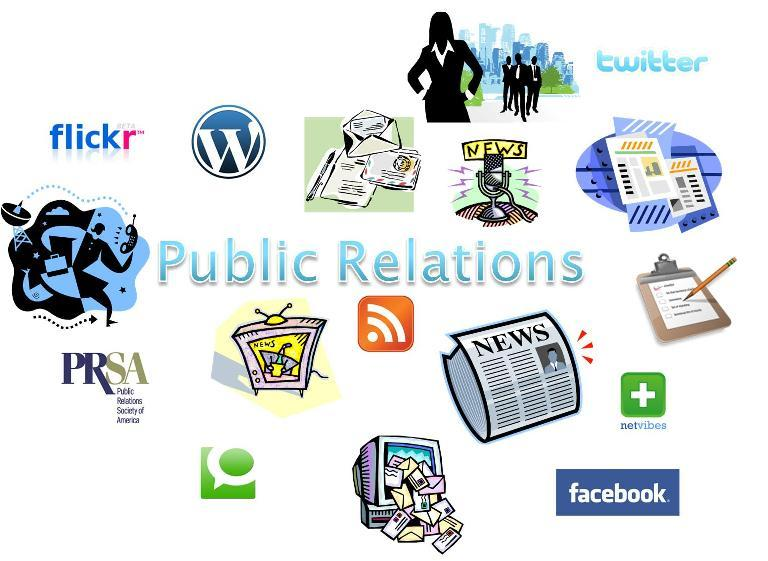 أهمية العلاقات العامة
قيامها بمهمة قياس الرأي العام وإيصال رغبات واحتياجات الجماهير المختلفة للإدارة العليا في المنطقة
1
قيامها بدور تهيئة الرأي العام لتقبل تغييرات وأفكاروقرارات جديدة صادرة من القيادات العليا في المنطقة
2
أن لها دوراً فعالاً في التوعية بالأهداف التنموية للجهات الحكومية بغية تحقيق فهم الجمهور لها وإيمانه بها وتعاونه من ثم مع تلك الجهات في تحقيقها
3
أنها تقوم بدور الإعلام في نشر المعلومات والحقائق وتوزيعها بما يخدم مصلحة كل من المنظمة والجمهور وتجعل المعلومة التي يبحث عنها الجمهور سهلة وميسرة التداول
4
أن لها دوراً كبيراً في دراسة وبحث مشاكل وقضايا المنظمة المتعلقة بشكل مباشر بالجماهير (الداخلية أو الخارجية) والخروج بحلول ومعالجات سليمة منها
5
أنها تقوم بدور (الاتصال) لخلق التفاهم المصلحي المشترك بين المنظمة والبيئة المحيطة بها والتي تخدم في نطاقها
6
خصائص العلاقات العامة
خصائص العلاقات العامة
أن لنشاط العلاقات العامة إنجازاً Performance )  )
نشاط مخطط (( Planned
يتسم بتحقيق رغبات الجماهير (Public Interes  )
إن نشاط العلاقات العامة نشاط مدروس ( Deliberate  )